BASIC GEOMETRICAL IDEASWORKSHOPBY SUDHA BALAKRISHNAN
UNDERSTANDING ELEMENTARY SHAPES
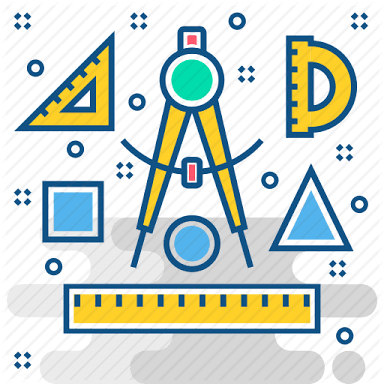 2
WHICH IS BETTER?
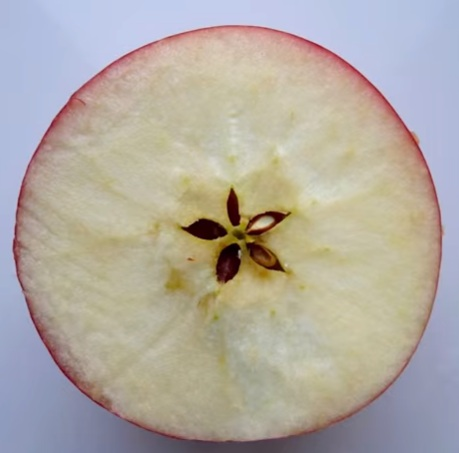 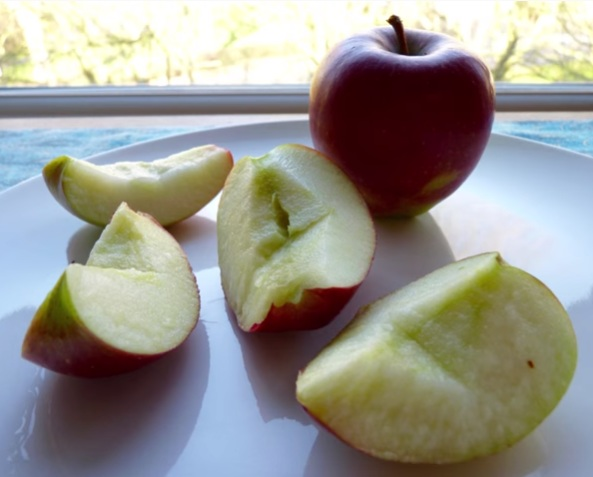 3
1
SHAPES IN NATURE
4
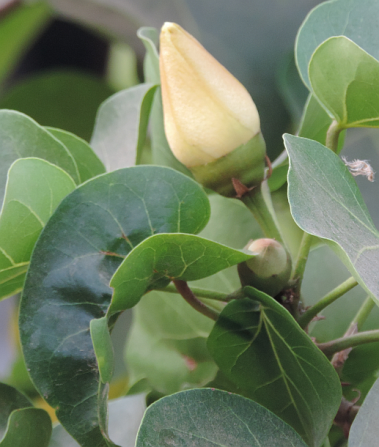 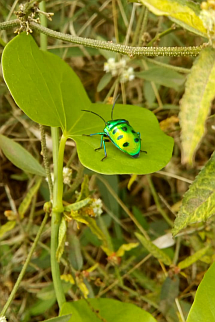 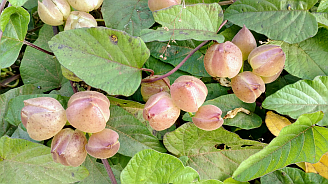 The origin of geometry lies in the concerns of everyday life
J.L.Heilbron
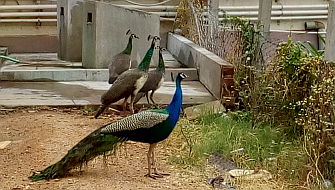 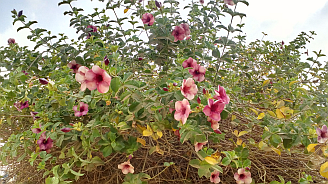 5
THIS IS A RIDDLE
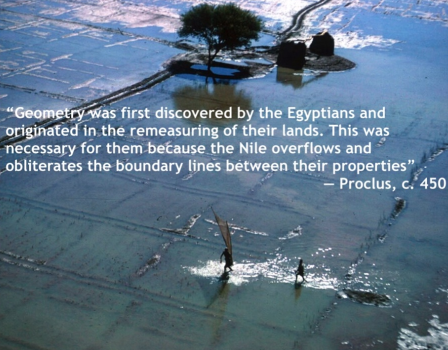 How do you think they marked their territory/ drew their boundary?
6
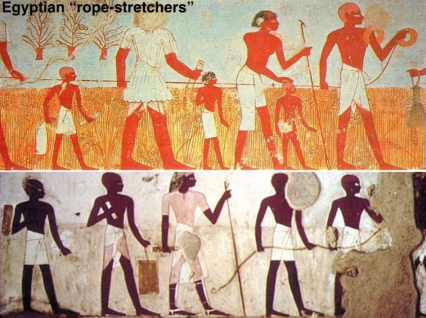 IN GREEK 
GEO: EARTH
METRON: MEASURE
7
STORY OF THE ALTAR
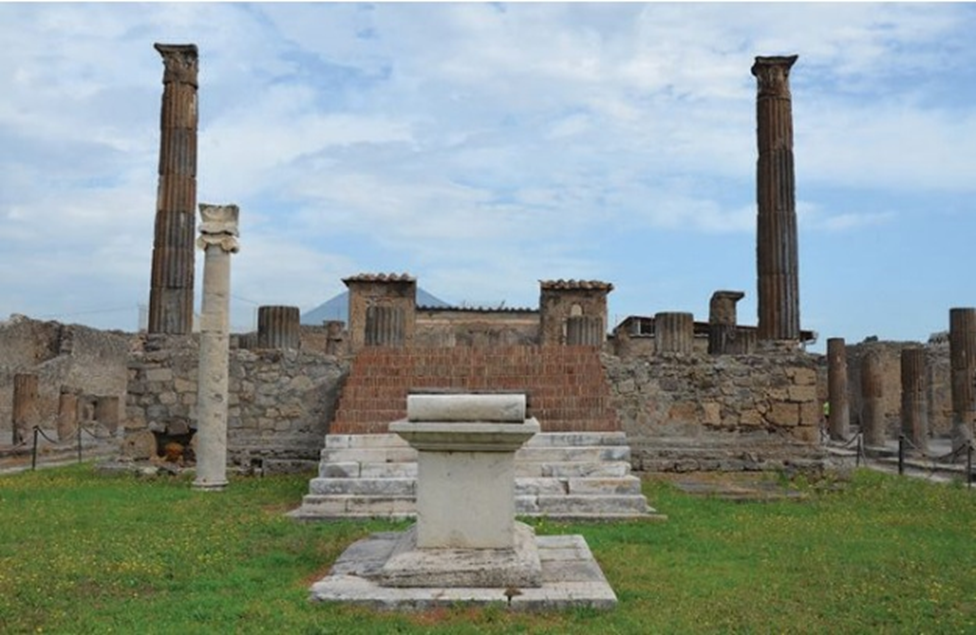 8
WHERE HAVE YOU SEEN SUCH SHAPES?
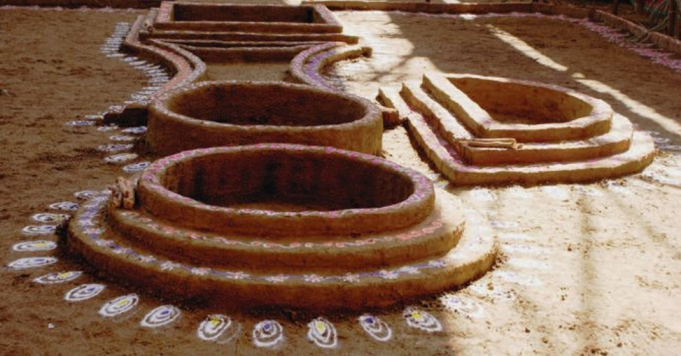 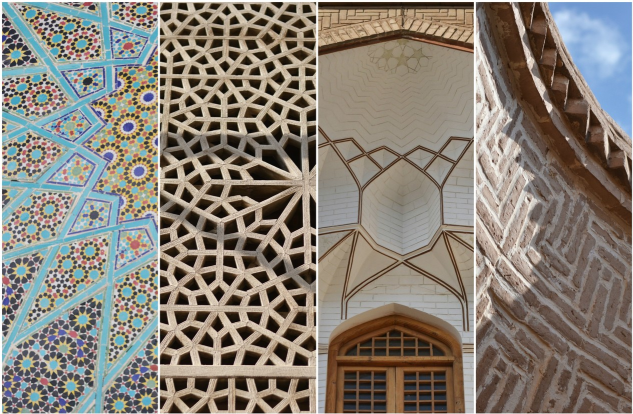 9
A POINT
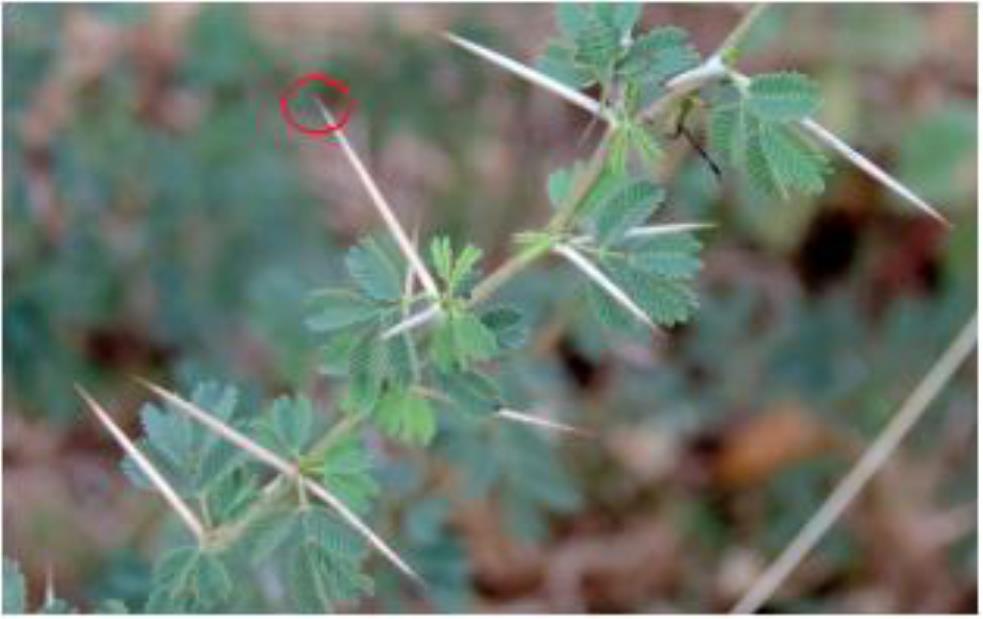 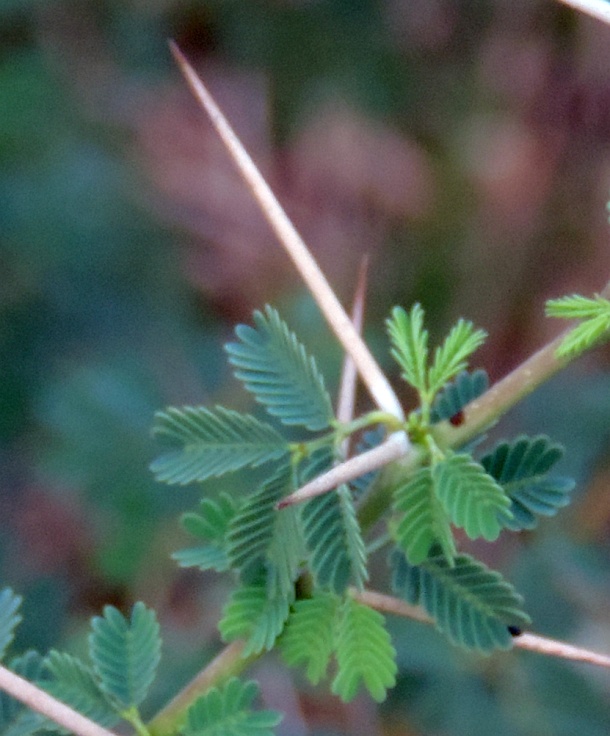 The sharp tip of a thorn gives an idea of a point which 
has no parts, but has only a position, without dimensions.
10
A LINE SEGMENT
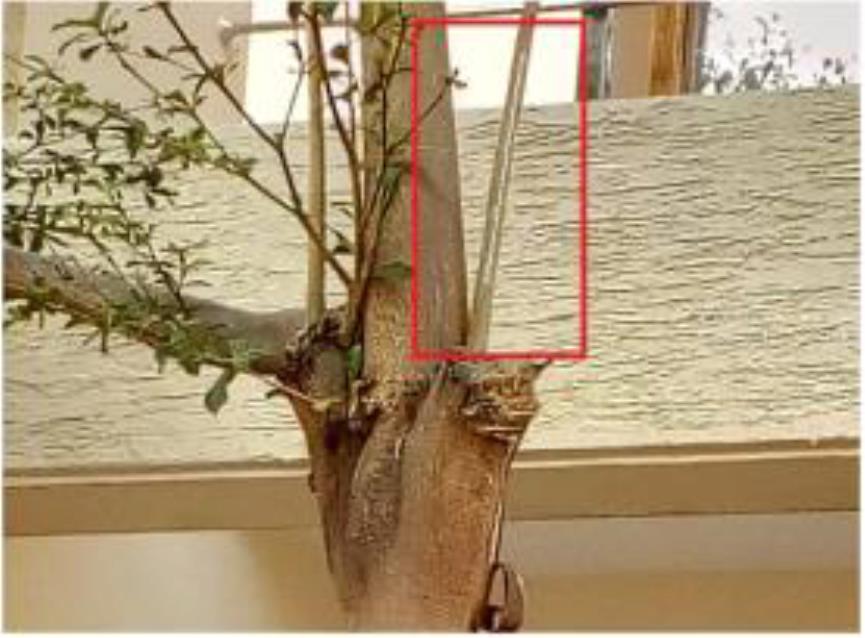 The branch of a tree, a shoot of bamboo suggest a line segment 
that lies evenly between it’s ends. It is also the shortest route 
from one end to the other.
11
A LINE
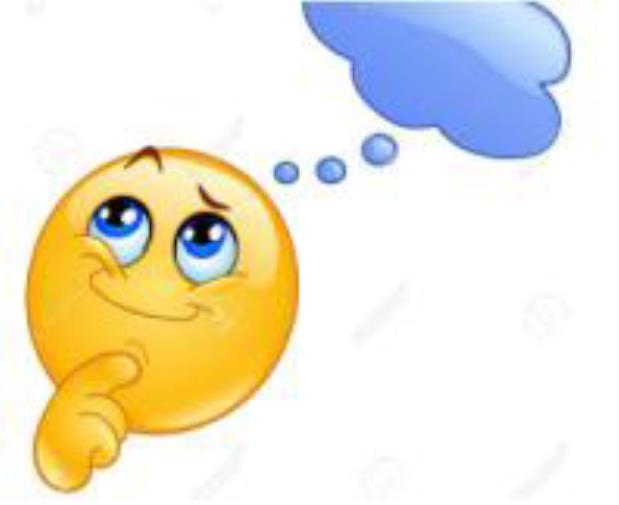 Why can’t I draw a line?
A line is a line segment extending endlessly in both directions.
12
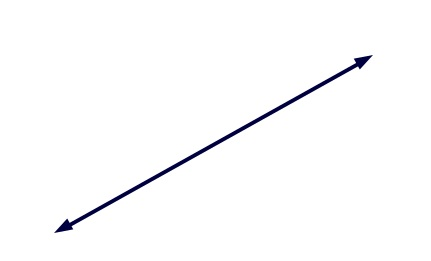 A LINE
13
A RAY
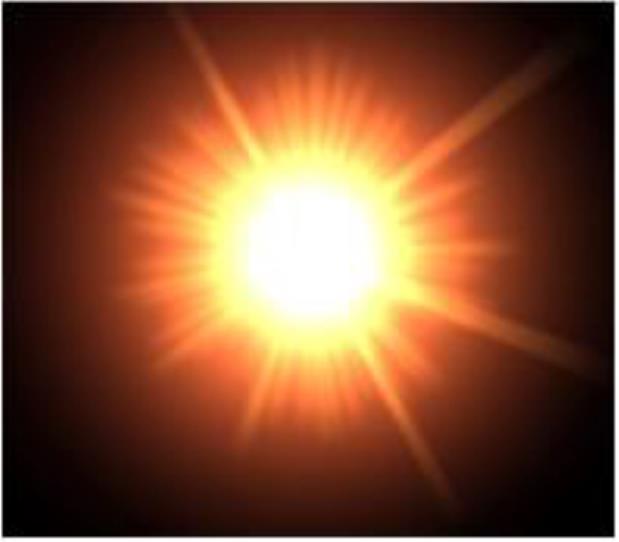 What comes to your mind when we speak of a ray?
The Sun’s rays!
A ray is a line which starts at one point and goes endlessly in one direction.
14
POINT TO RAY
LINE SE
A POINT
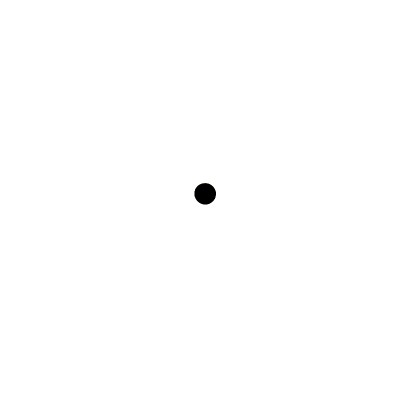 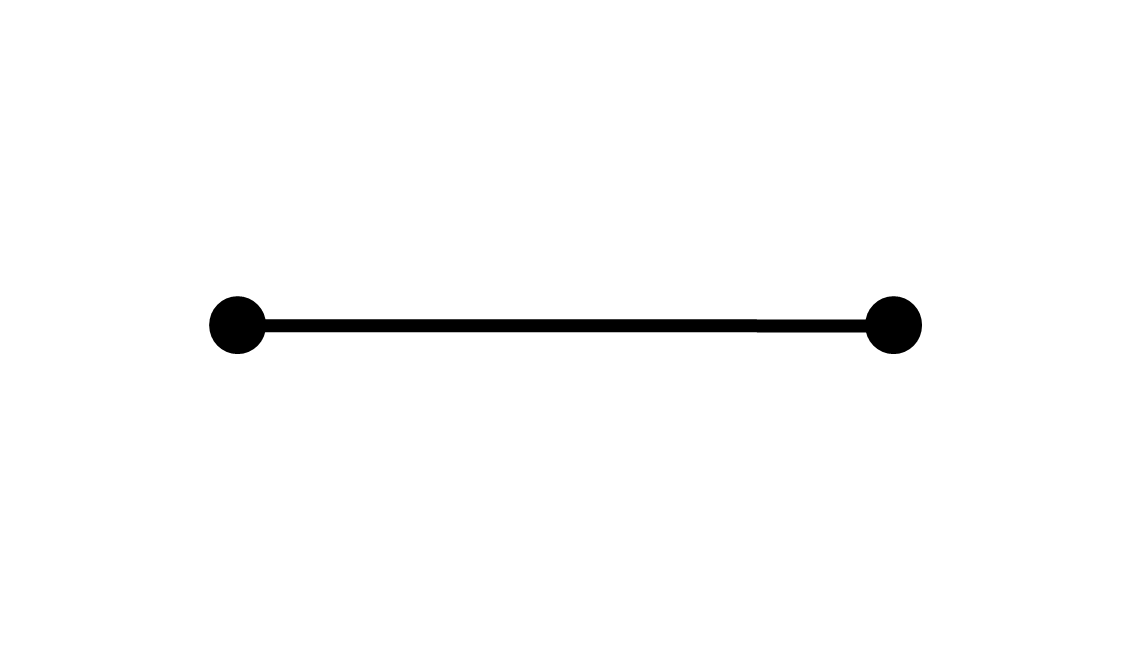 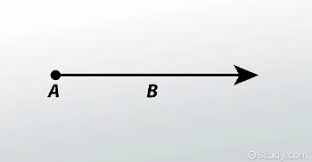 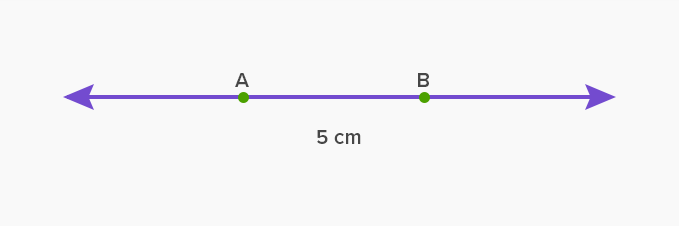 15
DIFFERENT TYPES OF LINES
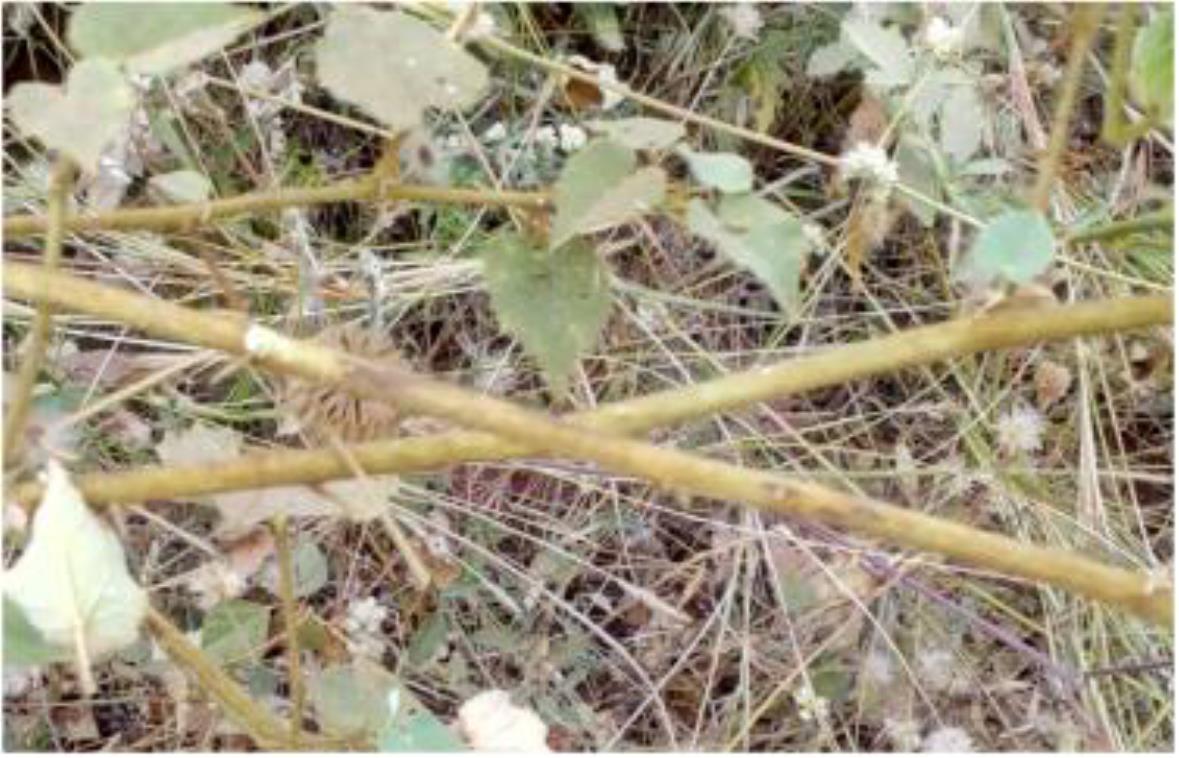 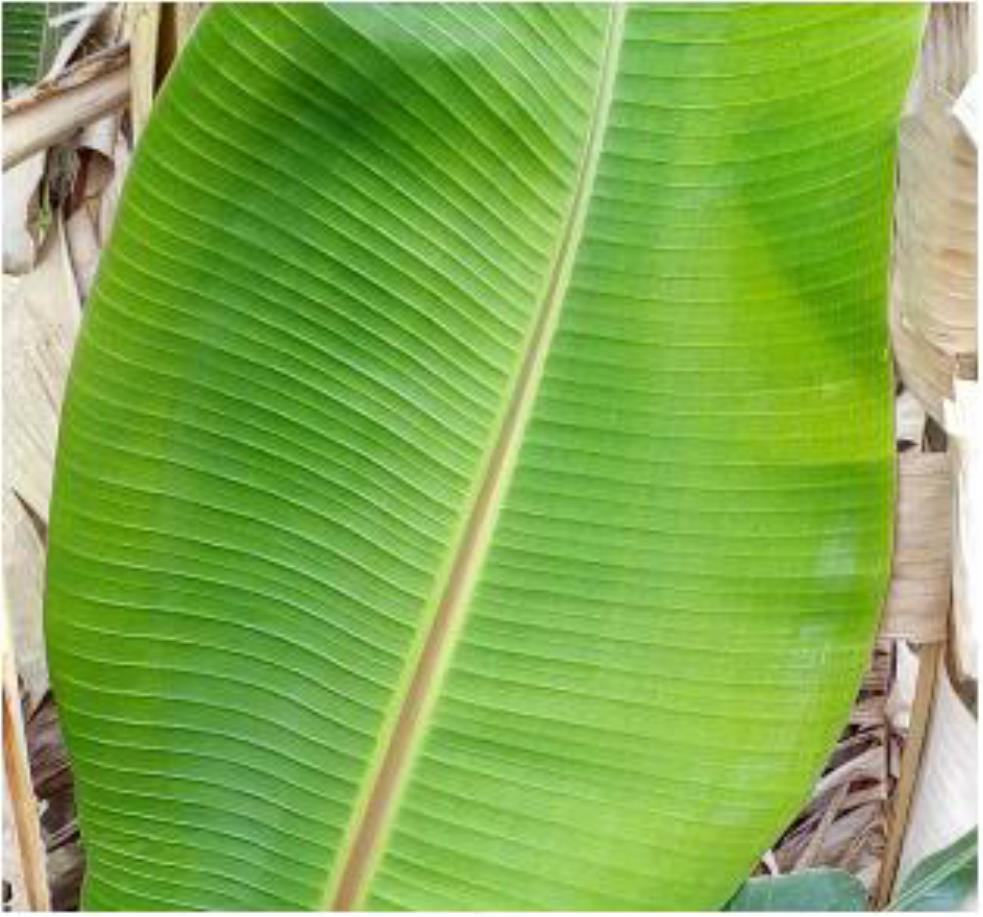 Two lines passing through a common point.
They don’t meet.
Where else can you see such lines?
16
DIFFERENT TYPES OF CURVES
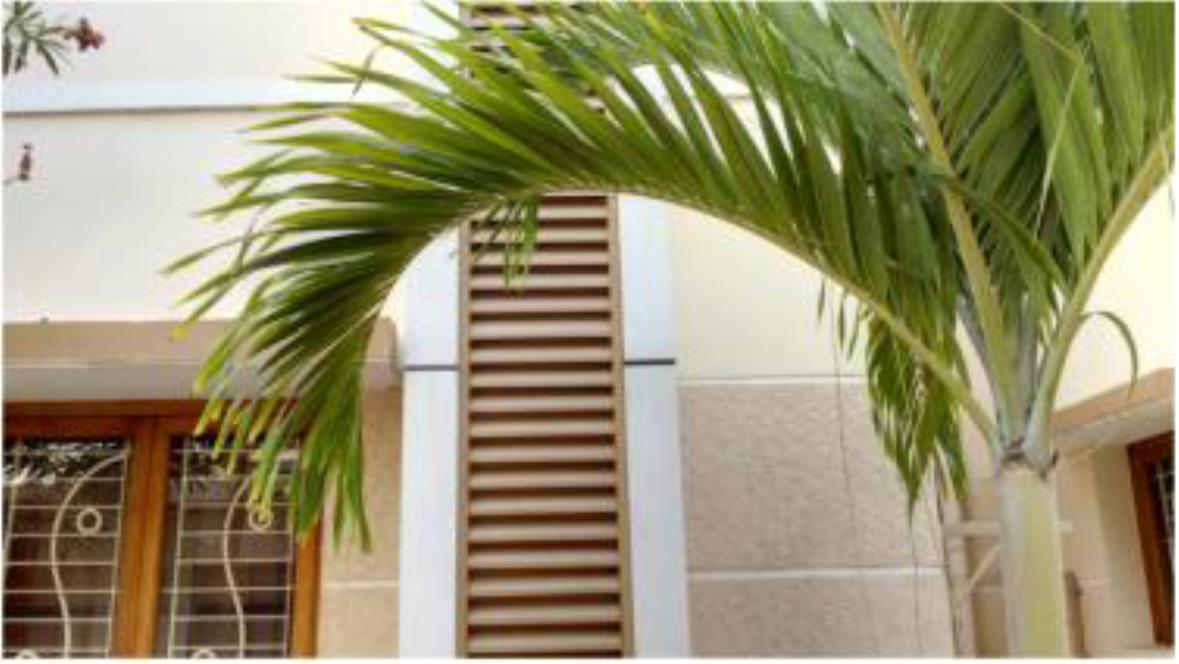 The above is an example of a curve.
17
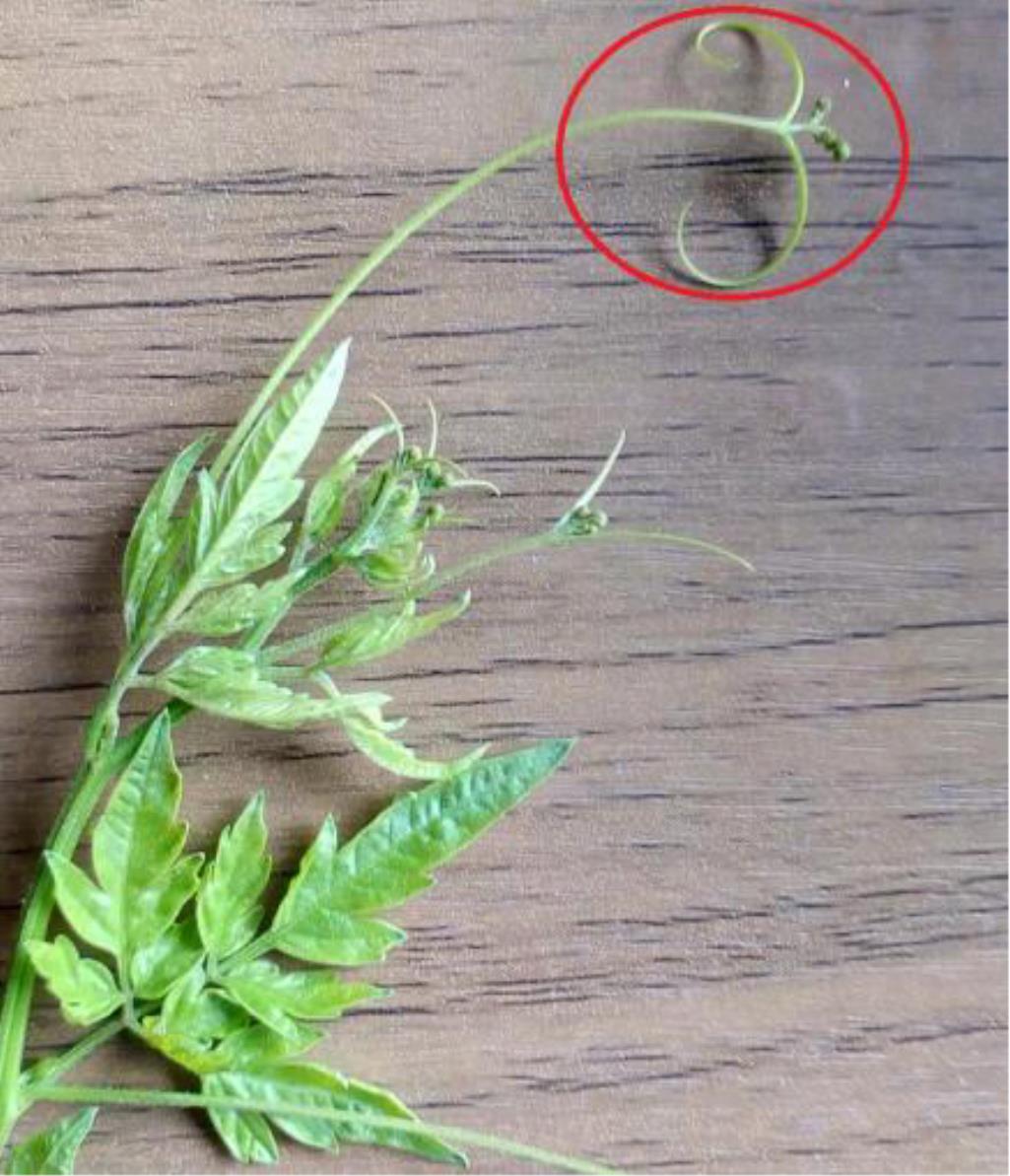 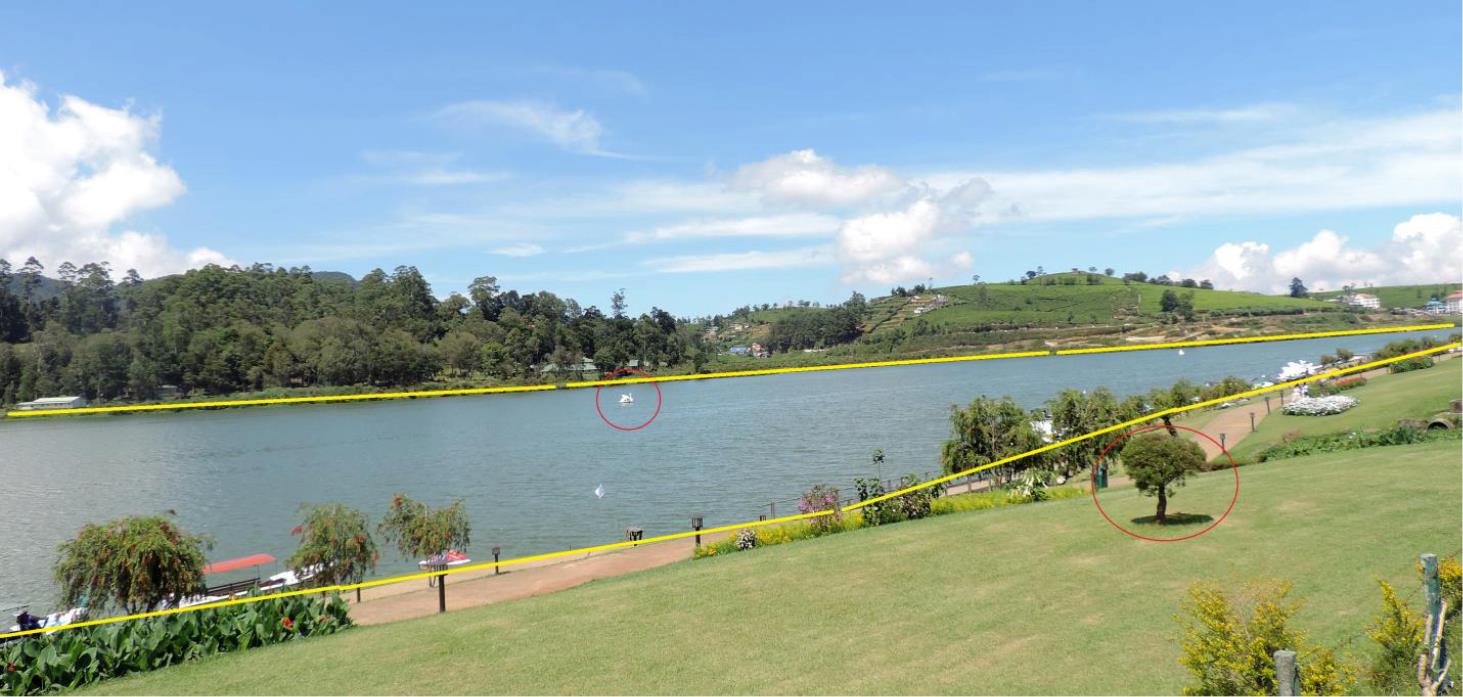 SIMPLE CLOSED CURVE
The boundary of this lake ( marked in yellow) 
is a simple closed curve.
The boat (encircled in red) is in the interior of the curve. 
The tree ( encircled in red) is in the exterior of the curve
SIMPLE OPEN CURVE
18
WHAT DO YOU GET?
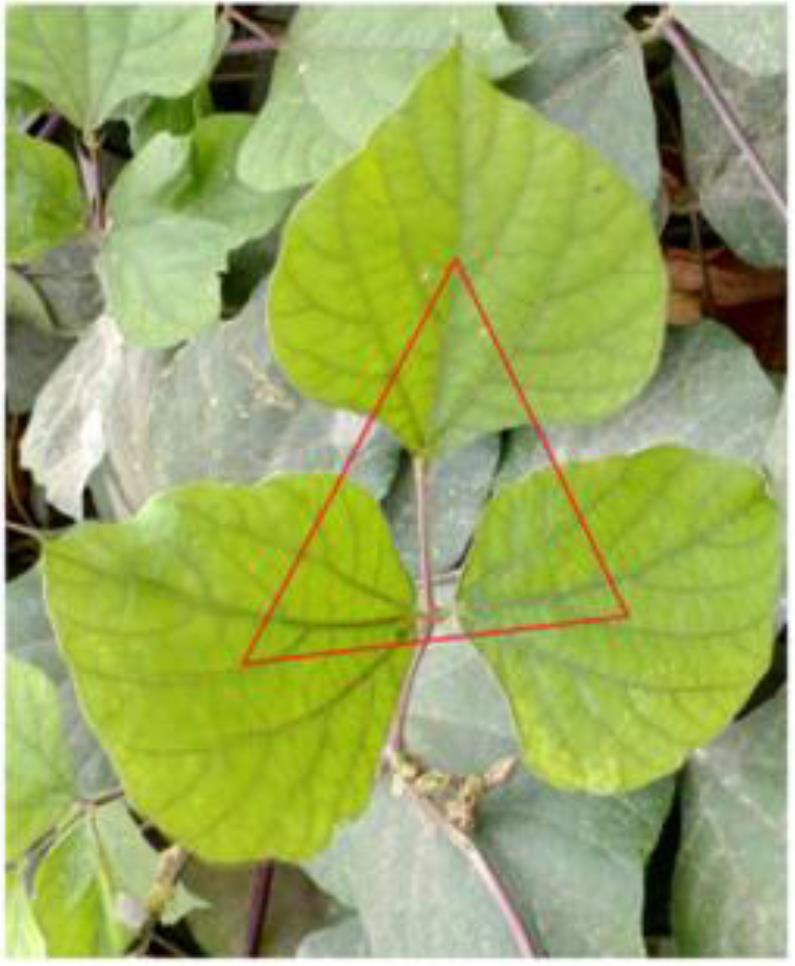 A Polygon is a simple closed figure made up of line segments.
The centre point of these 3 leaves when joined gives a triangle ( 3 sides).
19
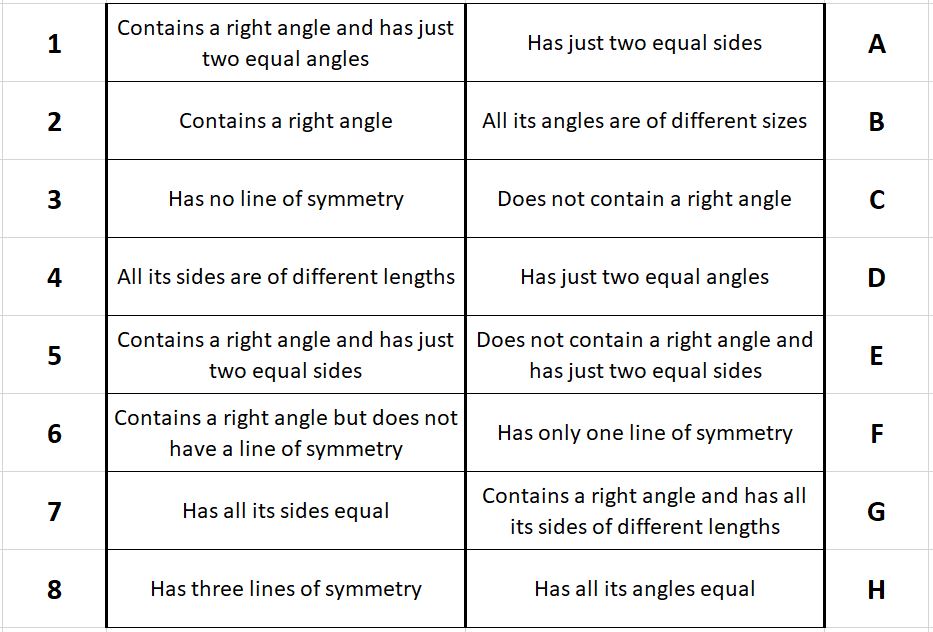 20
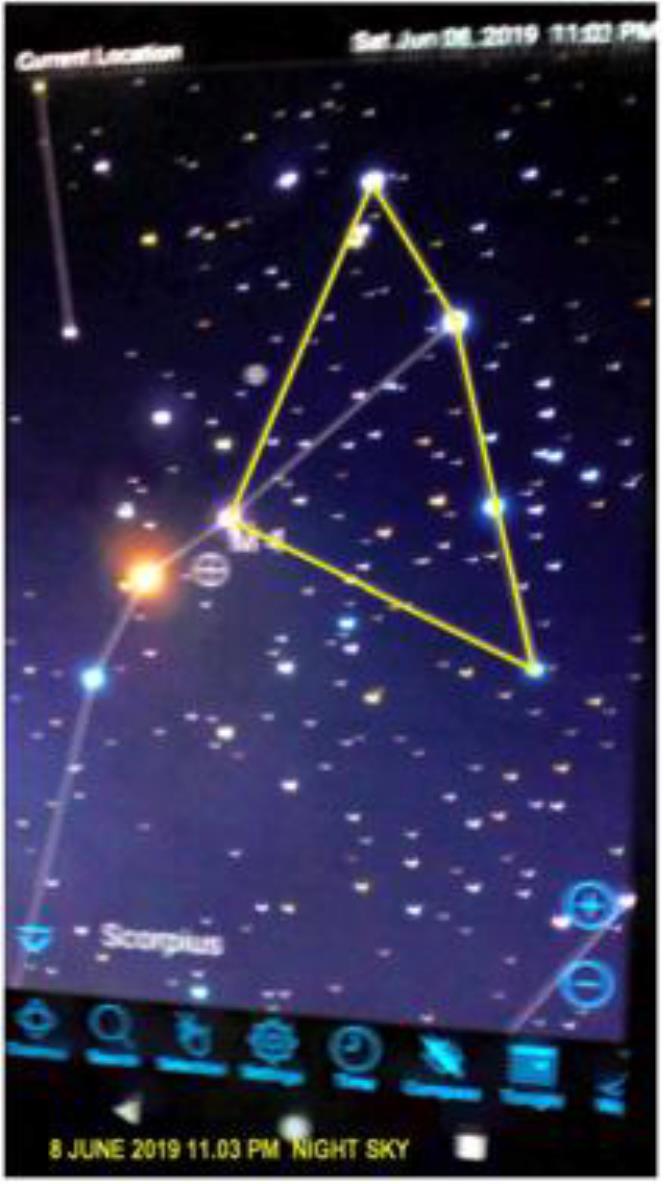 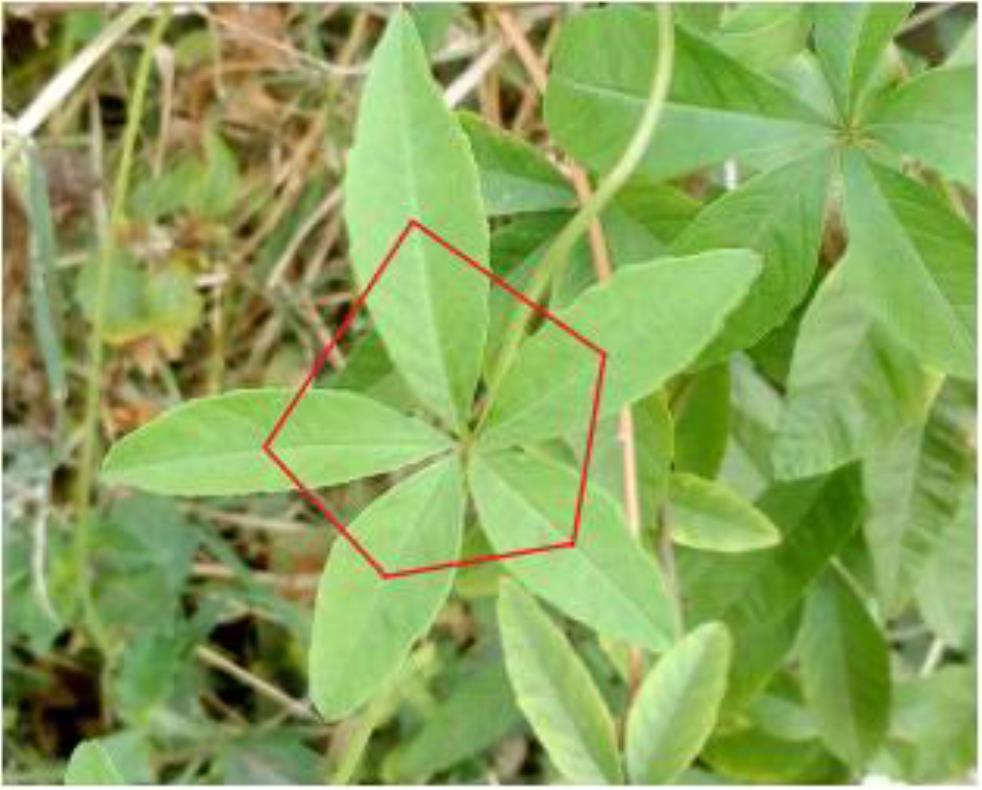 The centre point of these 5 leaves when joined gives a Pentagon ( 5 sides)
A constellation marked in the night sky above is in Quadrilateral formation.
21
A GAME
This game can be played against the computer, or against a friend.Players take it in turns to click on a dot on the grid - first player's dots will be blue and the second player's (or computer's) will be red. The winner is the first to have four dots that can be joined by straight lines to form a square.Squares can be any size and can be tilted.If you've played a few times against a friend, you might like to discuss your strategies, and then test them by playing against the computer.For an extra challenge, why not increase the size of the grid using the arrow buttons?

https://nrich.maths.org/square-it/
22
POLYGON
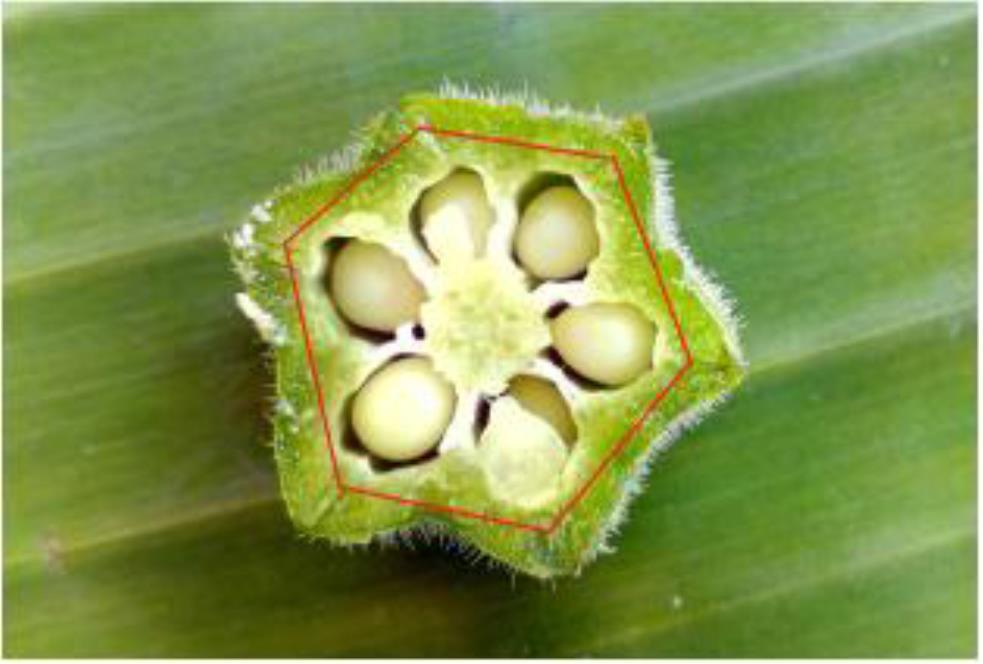 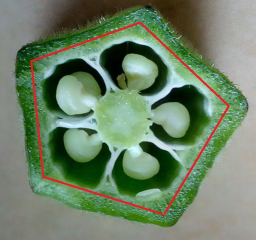 A cut lady’s finger reveals a characteristic Hexagon (6 sides)
23
HEXAGONS IN NATURE
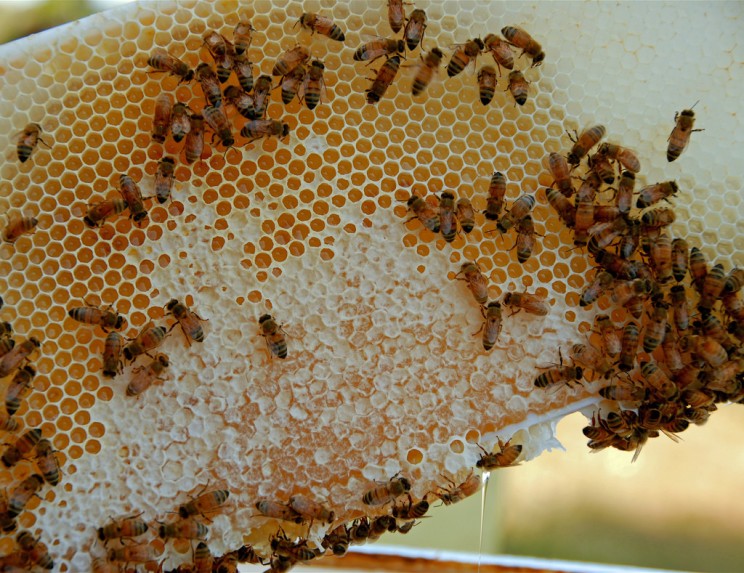 24
GEOMETRY IN TESELLATIONS
Some of these shapes are used in forming Tessellations in
 designing floor tiles.
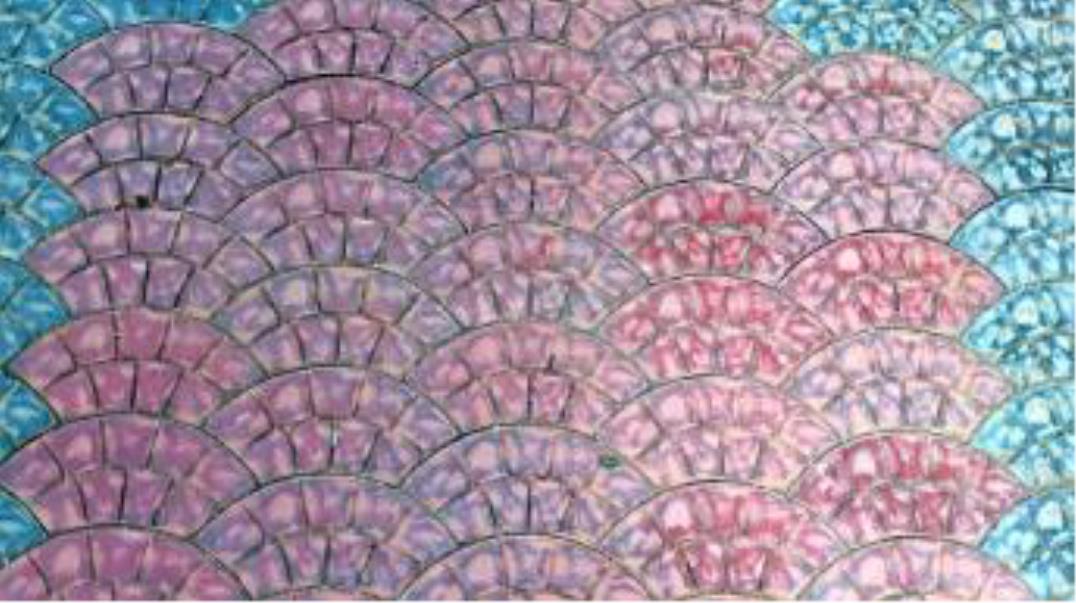 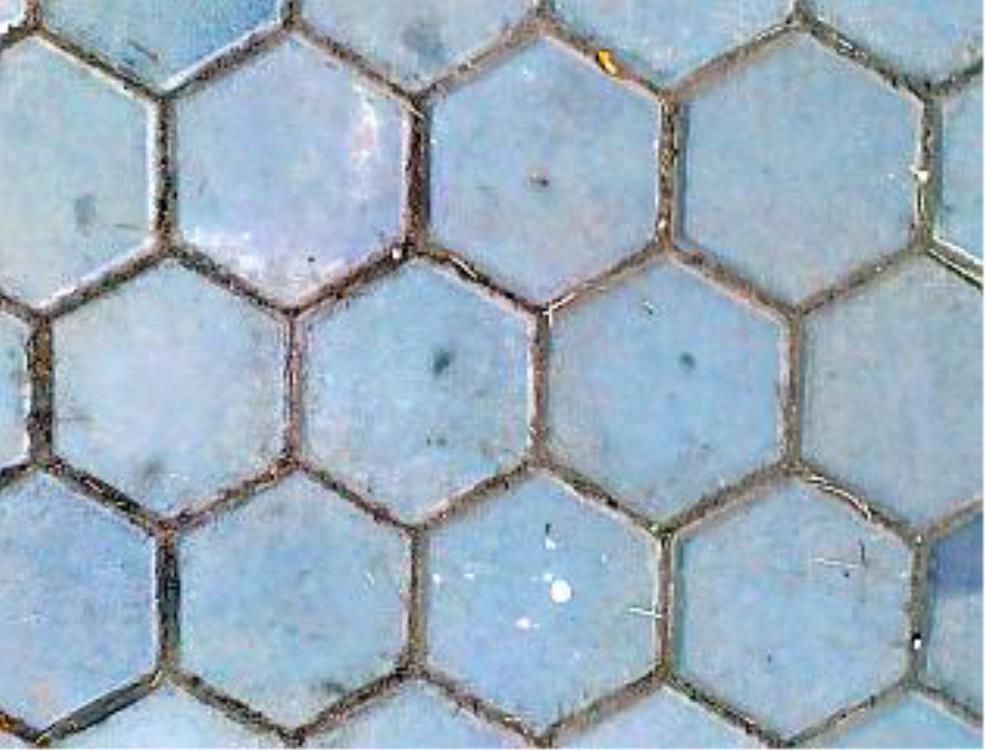 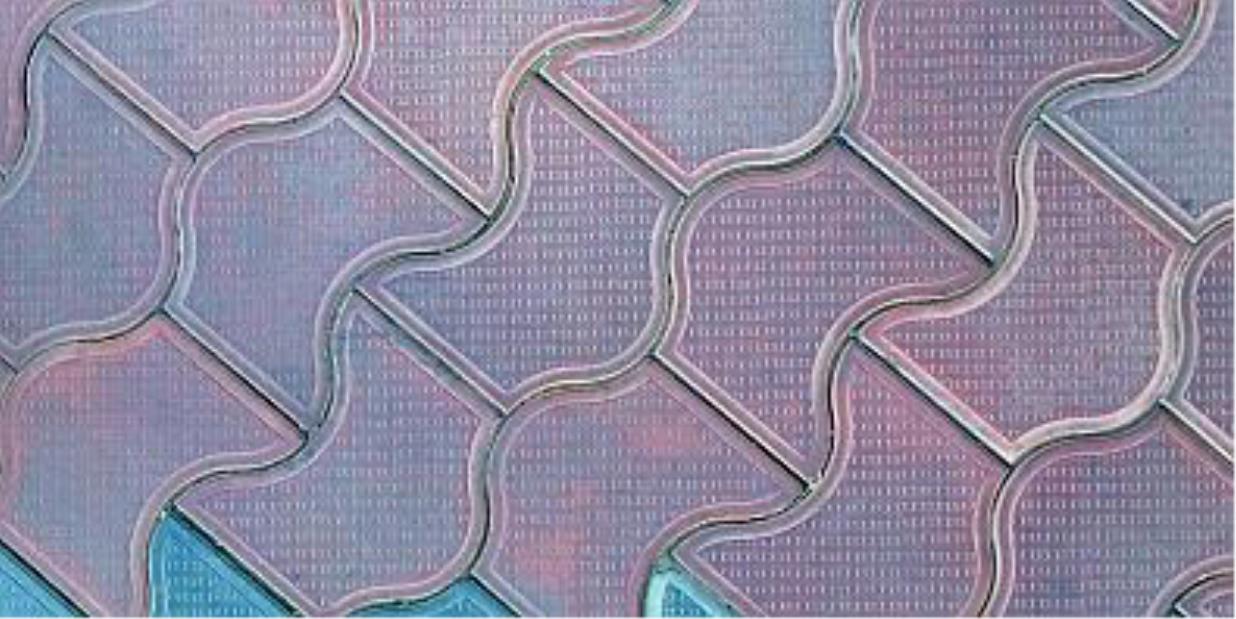 25
ANGLES
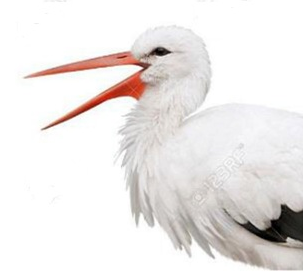 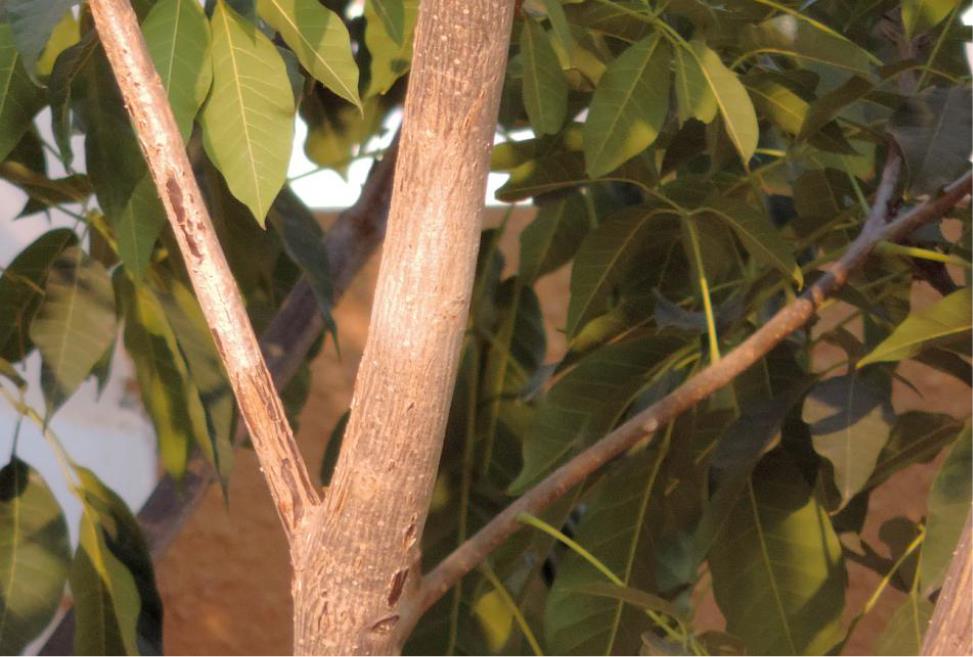 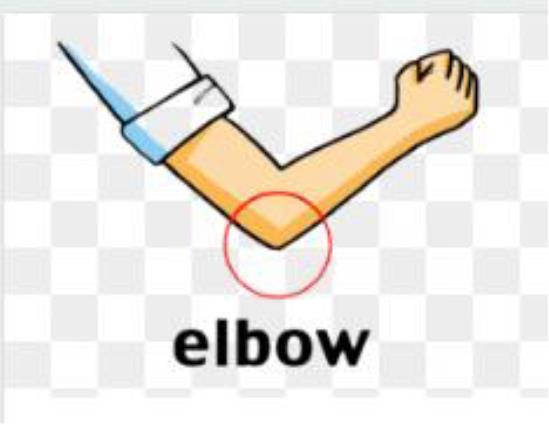 Observe the angles formed at the elbows, a bird opening its beak
and the trunk and branch of a tree.
26
A GAME
Solving Together – Estimating Angles
https://nrich.maths.org/14445
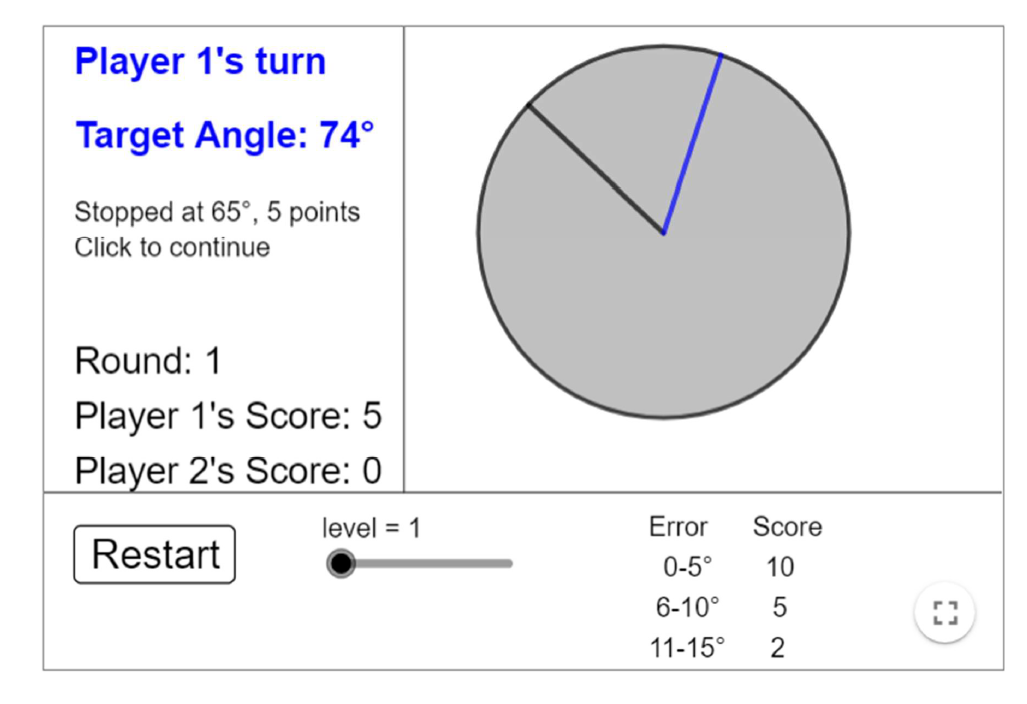 This is a game for two players.

You take it in turns to estimate angles, and you score points based on how close you are to the target angle. Here is a screenshot showing the online version of the game, after Player 1 has had their first turn:
27
If you stop the rotating arm within 5° of the target, you score 10 points.

If you are between 6° and 10° of the angle, you score 5 points.

If you are between 11° and 15° of the angle, you score 2 points.

Player 1’s angle was 65°, which is 9° away from the target of 74°, so they
scored 5 points.

Take it in turns to estimate ten angles.

Can you score more than 50 points?

After you have played some rounds, you might like to discuss why you
find some angles easier to estimate than others.
28
A CIRCLE
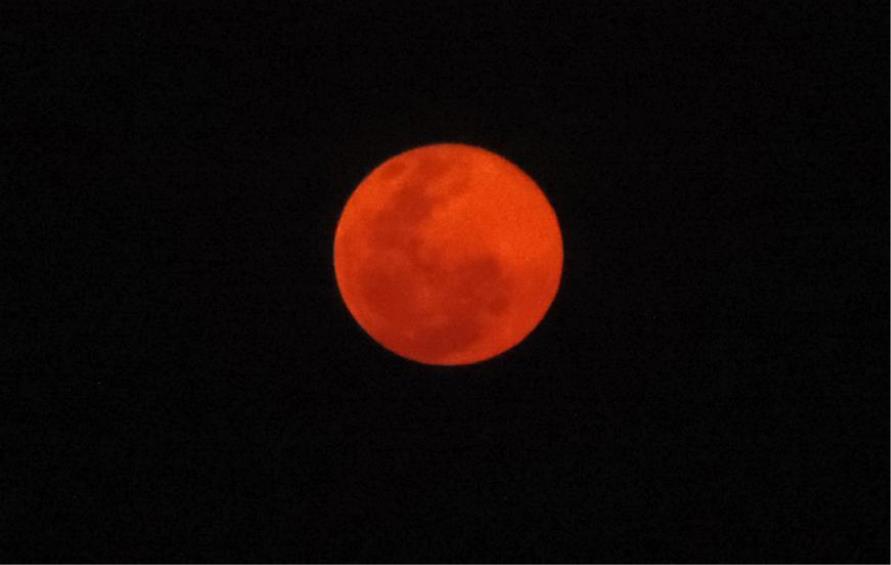 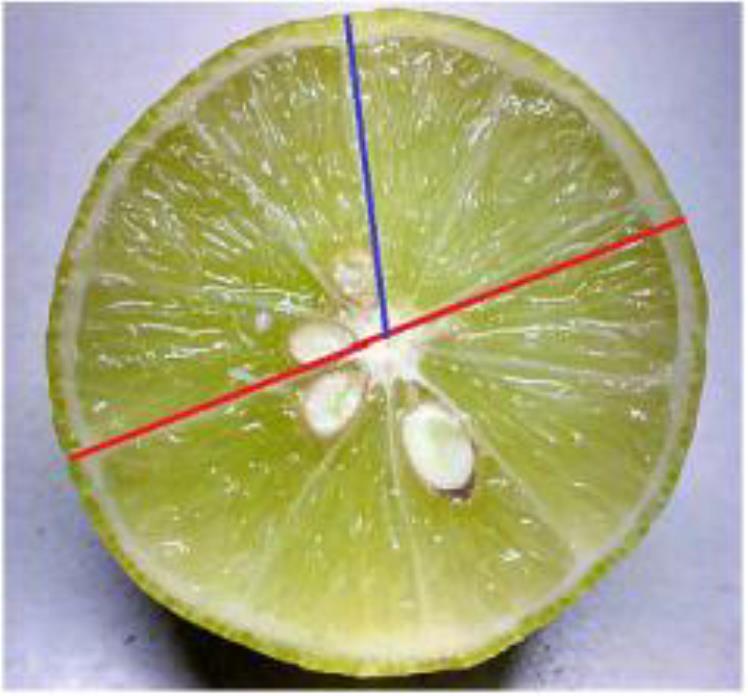 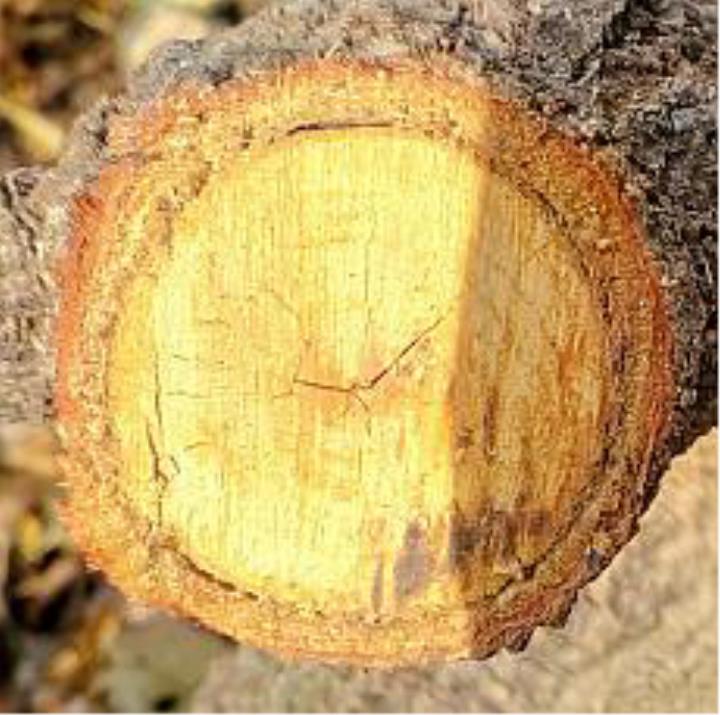 The circle is suggested by the shape  of the full moon as seen by the naked eye, a cut orange, a cut tree.
29
CIRCLES IN OUR DAILY LIFE
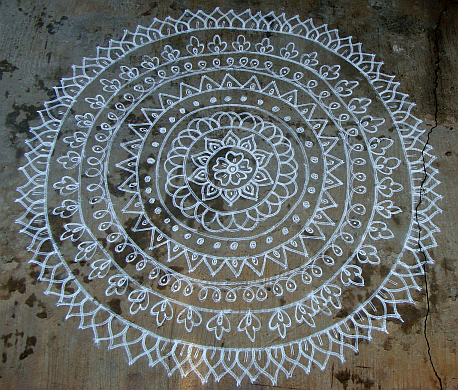 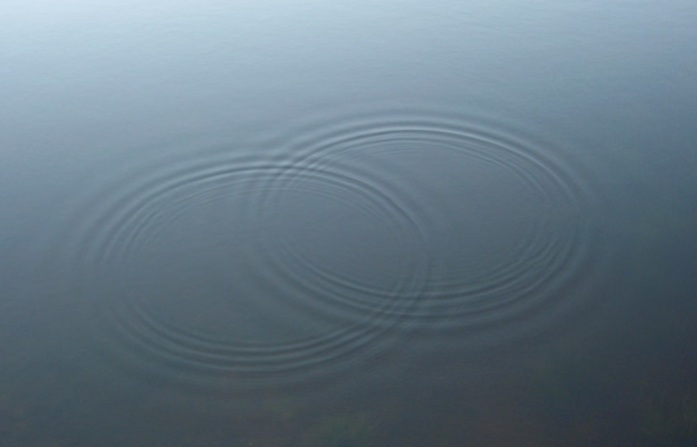 30
WHAT HELPED MAN TO MOVE FROM ONE PLACE TO ANOTHER?
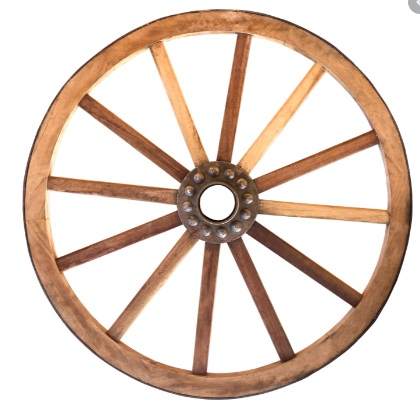 31
HOW IS THIS MAN ABLE TO MOVE AROUND?
Video of man on square wheels
32
DO IT YOURSELF ACTIVITY
Square Wheels You may not be able to put a square peg in a round hole—but you can make a square wheel roll on a round road. Square wheels roll smoothly on a surface with bumps of the right size and shape.
Tools and Materials
About 20 cardboard toilet paper tubes
(all approximately the same diameter)
Foamboard, stiff cardboard, or
matboard to serve as a base for the
cardboard tubes, about 4 x 30 inches
(10 x 75 cm)


Hot-glue gun and glue sticks, Poster board or matboard, approximately 8 x 10 inches (20 x 25
cm), Scissors, Pencil or pen, Ruler, Pushpin, Drinking straw, Two bamboo skewers, Paper clip
String, about 12 inches (30 cm)

Using hot glue, attach a cardboard tube across one end of the base. 
Continue gluing on tubes, with each tube just touching the one before it, 
until you reach the other end of the base.
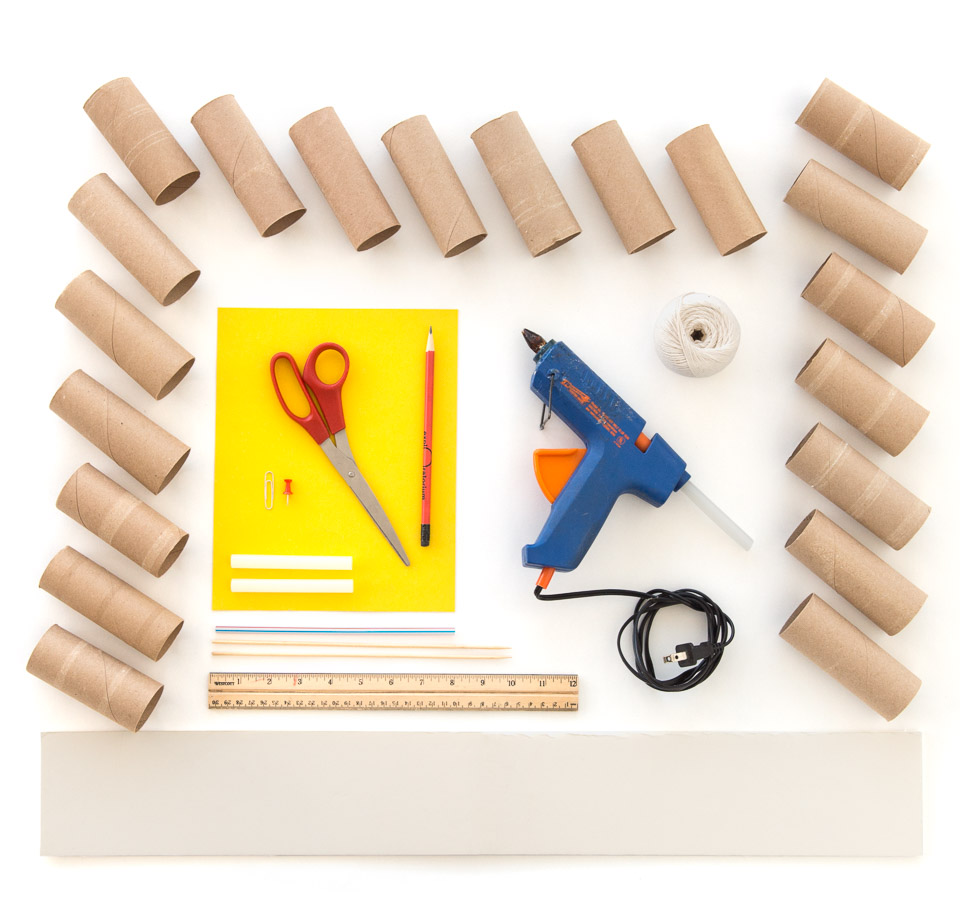 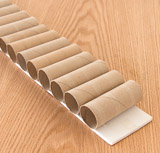 33
2. Measure the diameter of three or four of the toilet-paper rolls. The diameters should be approximately 1 11/16 inches (4.3 cm). If this is the case, cut four square wheels from the poster board, with sides of 2 inches (5 cm). If the diameter of your tubes is significantly different from this measurement, then make the
sides of the square wheels equal to 1.2 times that diameter. (See the Math Root below.)
3. Locate the center of each square wheel by drawing two diagonals, as shown in the photo below.






4. Use the pushpin to poke a small hole in the center of each square wheel, taking care not to bend or crease the wheel.
5. From the poster board, cut a rectangle measuring 2 x 5 inches (5
x 12 cm).
6. Cut two sections of straw, each 2 inches (5 cm) long.
7. Glue the straw sections to the rectangular piece of poster board 3/8 inch (1 cm) from 
each end (see photo below). This assembly will be the body of a small cart.
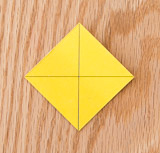 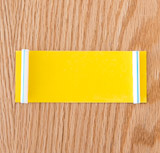 SQUARE WHEEL
34
8. Cut the skewers into two 5-inch-long (12-cm) pieces, each with a point at one end. These will be axles. (If you can’t cut the skewers with the scissors, just break the skewers, or cut them with a utility
knife.)
9. Slide one of the square wheels onto a skewer until it’s about ¾ inch (2 cm) from the non-pointed end. Slide the pointed end through the straw, and then slide the other square wheel onto the
skewer. Adjust the wheels so they’re aligned with each other, and are fairly close to the edge of the cart. The wheel-and-axle assembly should turn freely in the straws. Assemble the other set of wheels the same way. When all the wheels are on, the cart should look like the photo below.






10. Use the pushpin to poke a hole between the straw and one end of the cart body, equidistant from the edges, as shown below. Put one end of the paper clip through the hole, and adjust until it’s positioned as shown in the photo below.
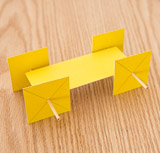 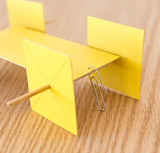 35
SQUARE WHEEL
11. Tie a loop in the end of the string, and place it on the paper clip








Place the cart at one end of the cardboard-tube “road" (see photo below). Make sure the wheels on each axle are aligned with each other. Also, be sure that the wheels are reasonably perpendicular to the axles and are not excessively tilted or wobbly. If they are, use a small amount of hot glue to hold them in place on the axle.





Pull gently on the string so the cart travels along the road. Notice that the cart rolls along smoothly and the axles stay at a reasonably constant height.
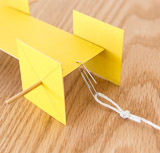 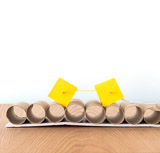 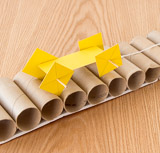 36
CUBES
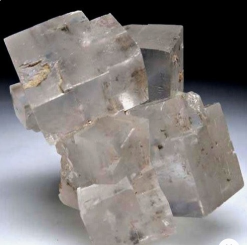 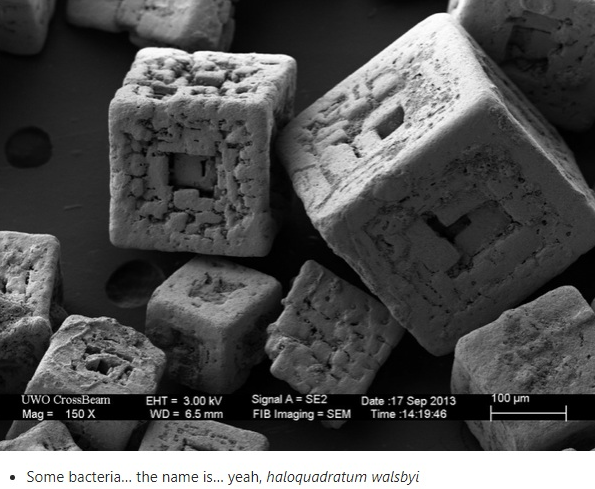 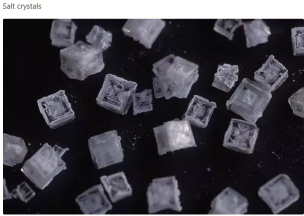 37
CONES
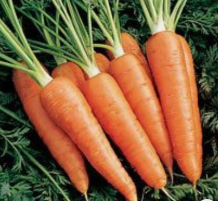 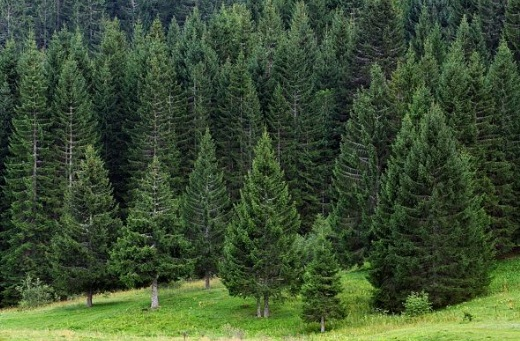 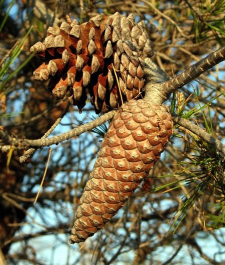 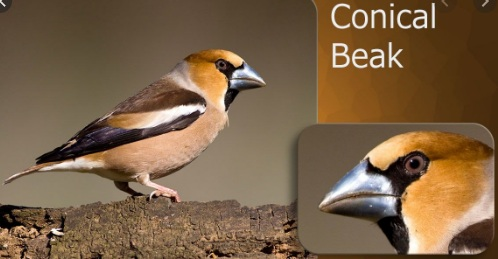 38
GENERATING A CONE
39
CYLINDERS
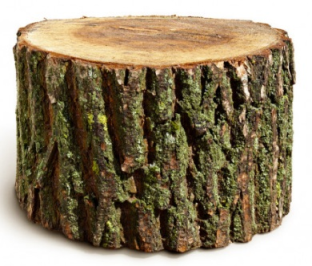 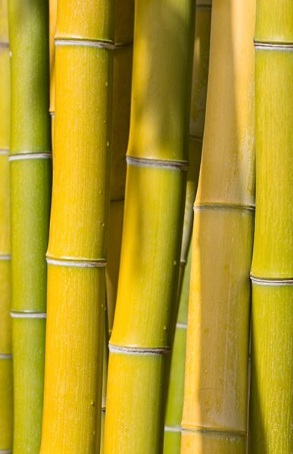 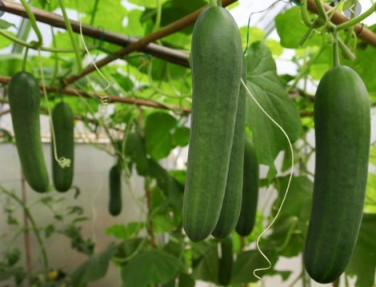 40
GENERATING A CYLINDER
41
SPHERES
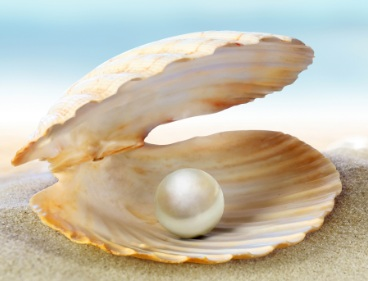 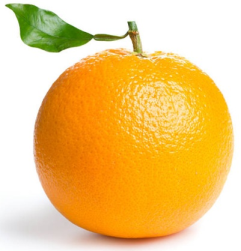 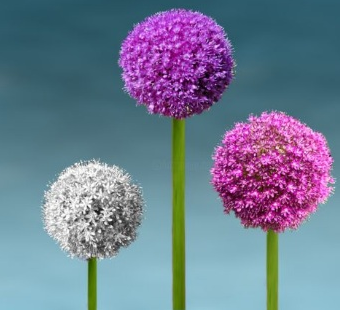 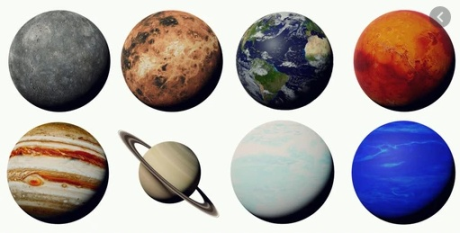 42
GENERATING A SPHERE
43
LET’S REVIEW
SOME CONCEPTS
POINT ,LINE SEGMENT,LINE,RAY
DIFFERENT TYPES OF LINES
DIFFERENT TYPES OF CURVES
DIFFERENT TYPES OF POLYGONS
ANGLES
CIRCLES
SPHERE
CYLINDER
CUBE
CONE
44
GEOMETRY IS EVERYWHERE
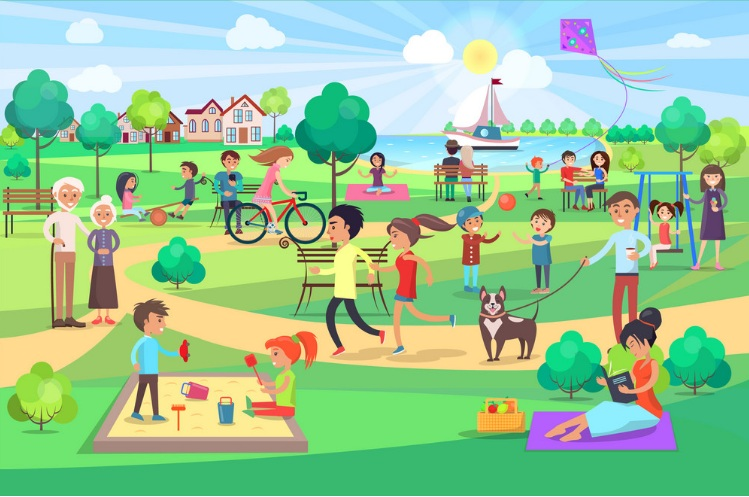 A LOT OF SCOPE TO DISCOVER DURING OUTINGS, 
PICNICS ETC
THANKS!
Any questions?
46
2
EXTRA RESOURCES
1.For more games and activities
https://nrich.maths.org/8647
2.For shapes in Nature
https://www.cuemath.com/learn/shapes-in-nature/
(Watch the embedded video)